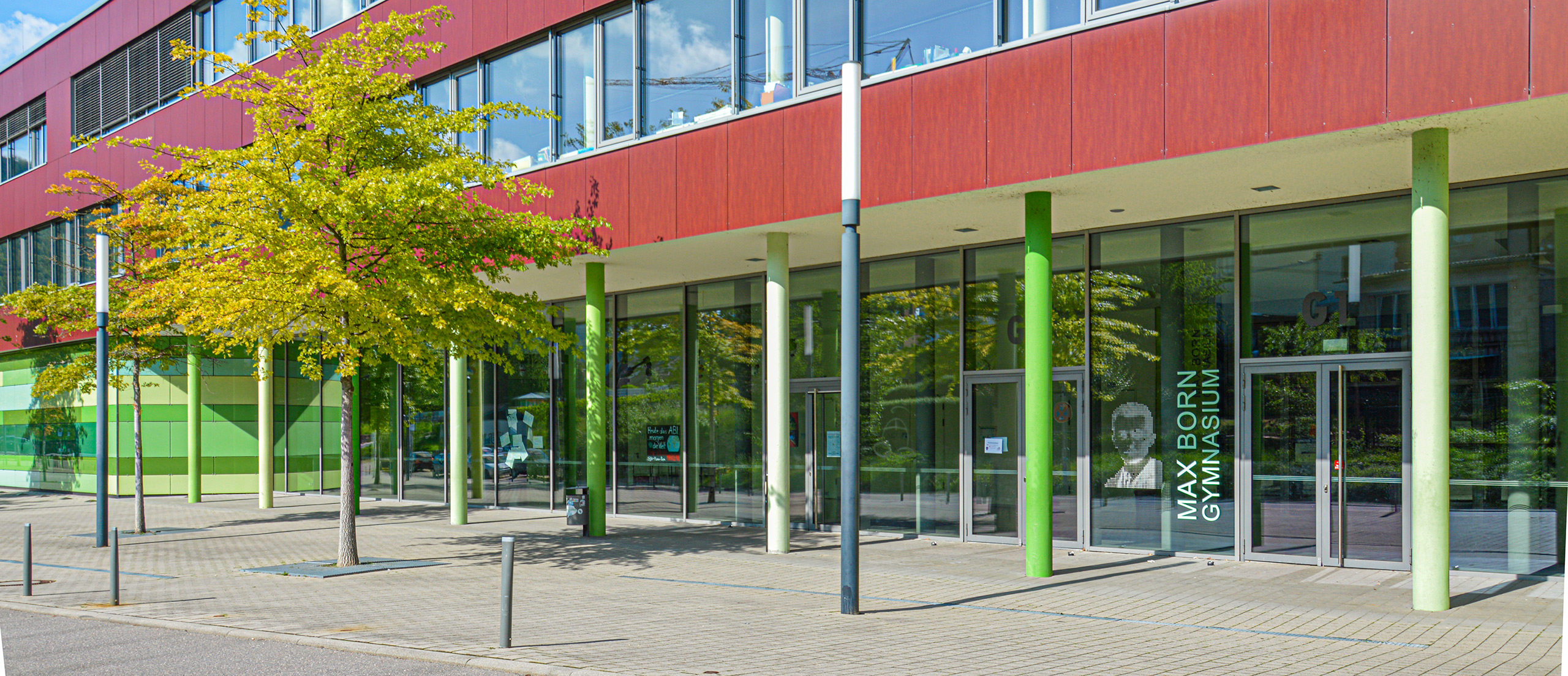 ~ Neckar ~
Schule mit Engagement
Hier könnte ein Titel stehen
Und hier eine Unterüberschrift mit Anmerkungen
Hier könnte eine Zwischenfolie
erscheinen mit nächstem Titel
Solo is as dendis es alicae ium fugit re dem que es pra autat hillabores vollectate omnist, sequam doluptas doluptatus, aborrum volorit, inimaio
Hier steht eine Überschrift
Und hier steht zum Beispiel eine längere Anmerkung und dazu mit einer wichtigen Information
Thema
Thema
Bring your business to the next Level with Powerfull presentation material for all business
Bring your business to the next Level with Powerfull presentation material for all business
Thema
Thema
Bring your business to the next Level with Powerfull presentation material for all business
Bring your business to the next Level with Powerfull presentation material for all business
Hier steht eine Überschrift
Und hier steht zum Beispiel eine längere Anmerkung und dazu mit einer wichtigen Information
Einleitung
Thema
Thema
Nequo omnissi optionsequi tota comnihitium quatusdae sam, sincilicit ut idellabor sinia soluptate
Nequo omnissi optionsequi tota comnihitium quatusdae sam, sincilicit ut idellabor sinia soluptate
Ebis eaquatibus deraestore et imodiae. Nequo omnissi optionsequi tota comnihitium quatusdae sam, sincilicit ut idellabor sinia soluptate si dolum rem exerora ersped qui doluptate re odi odi re volorestiis eaquunducil imintemperum nisin et, torectatibea si bla vento blantintio.
Thema
Thema
Nequo omnissi optionsequi tota comnihitium quatusdae sam, sincilicit ut idellabor sinia soluptate
Nequo omnissi optionsequi tota comnihitium quatusdae sam, sincilicit ut idellabor sinia soluptate
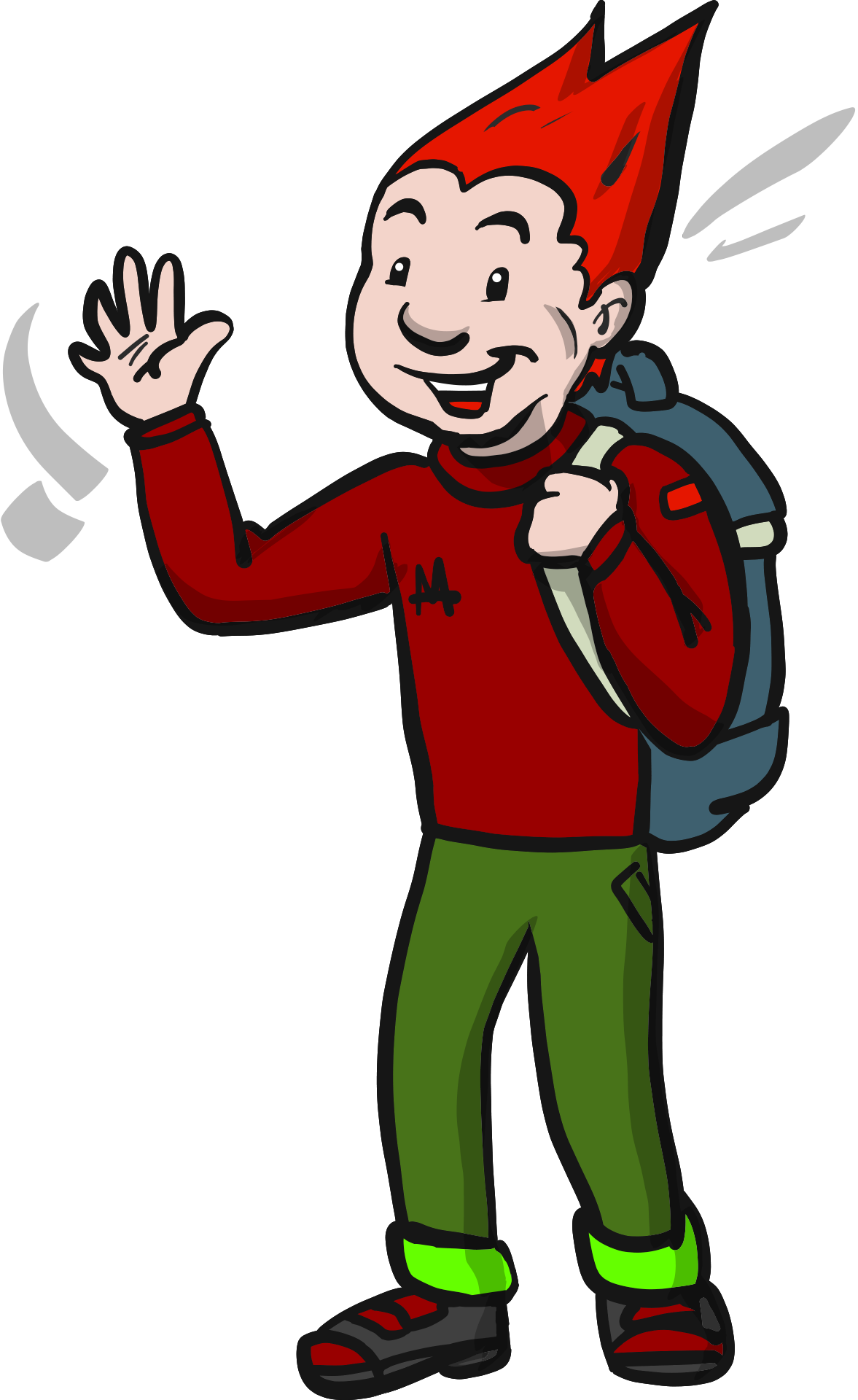 Willkommen am Max-Born-Gymnasium
Auf mögliche Fragen will ich hier kurz antworten
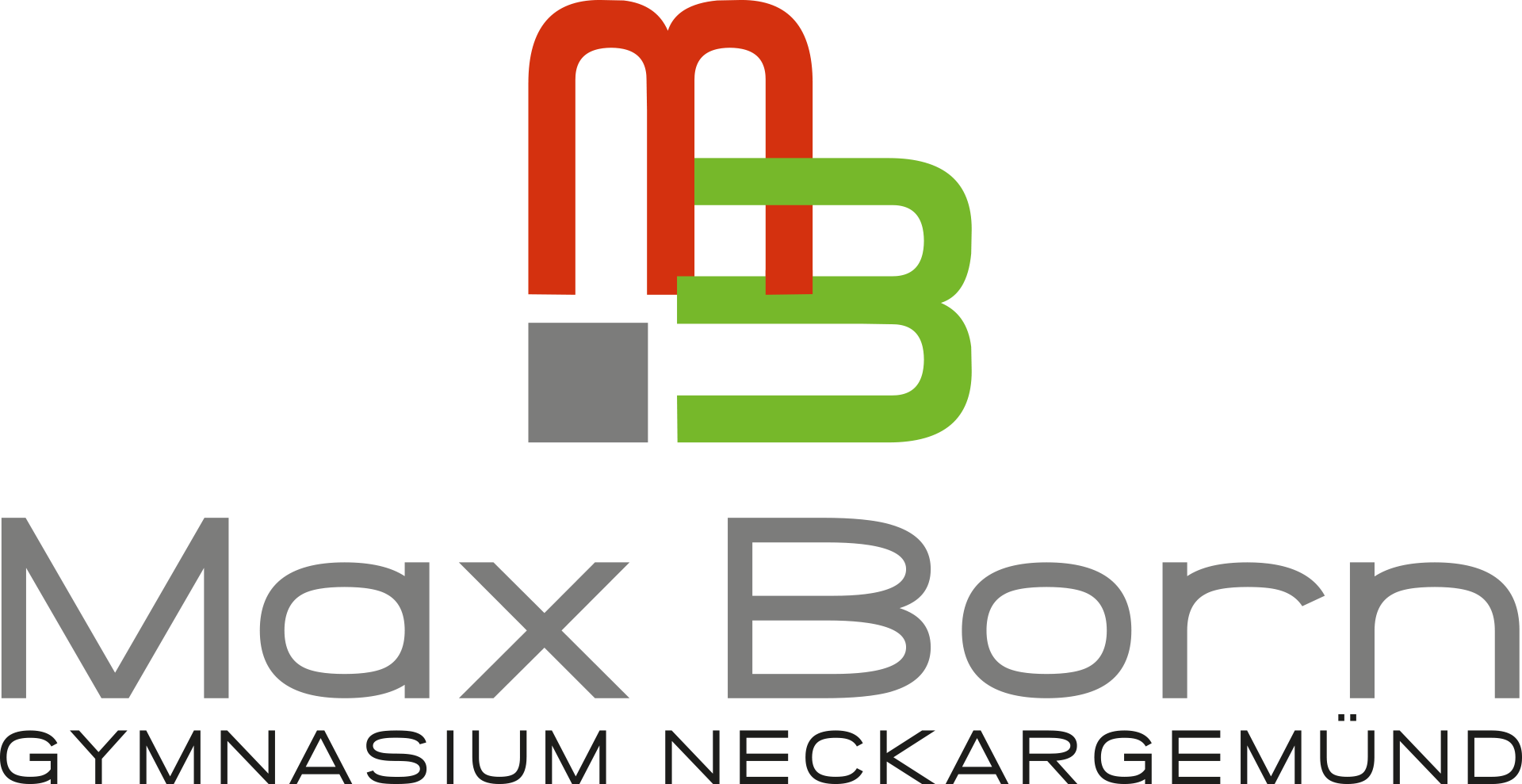 Frage nach Lorem ipsum?
Ebis eaquatibus deraestore et imodiae. Nequo omnissi optionsequi total lorem comnihitium quatusdae sam, sincilicit ut idellabor sinia soluptate si dolum rem exerora ersped qui.
Weitere Frage
Weitere Frage
Hier steht eine Überschrift
Und hier steht zum Beispiel eine längere Anmerkung und dazu mit einer wichtigen Information
Lorem ipsum Thema
Ebis eaquatibus deraestore et imodiae. Nequo omnissi optionsequi tota comnihitium quatusdae sam, sincilicit ut idellabor sinia soluptate si dolum rem exerora ersped qui quatusdae sam, sincilicit ut idellabor sinia soluptate si dolum rem exerora ersped qui doluptate re odi odi re volorestiis eaquunducil imintemperum nisin doluptate re odi odi re volorestiis eaquunducil imintemperum.
WEITER AUF FOLIE X
NÄCHSTE SEITE
Hier steht eine Überschrift
Und hier steht zum Beispiel eine längere Anmerkung und dazu mit einer wichtigen Information
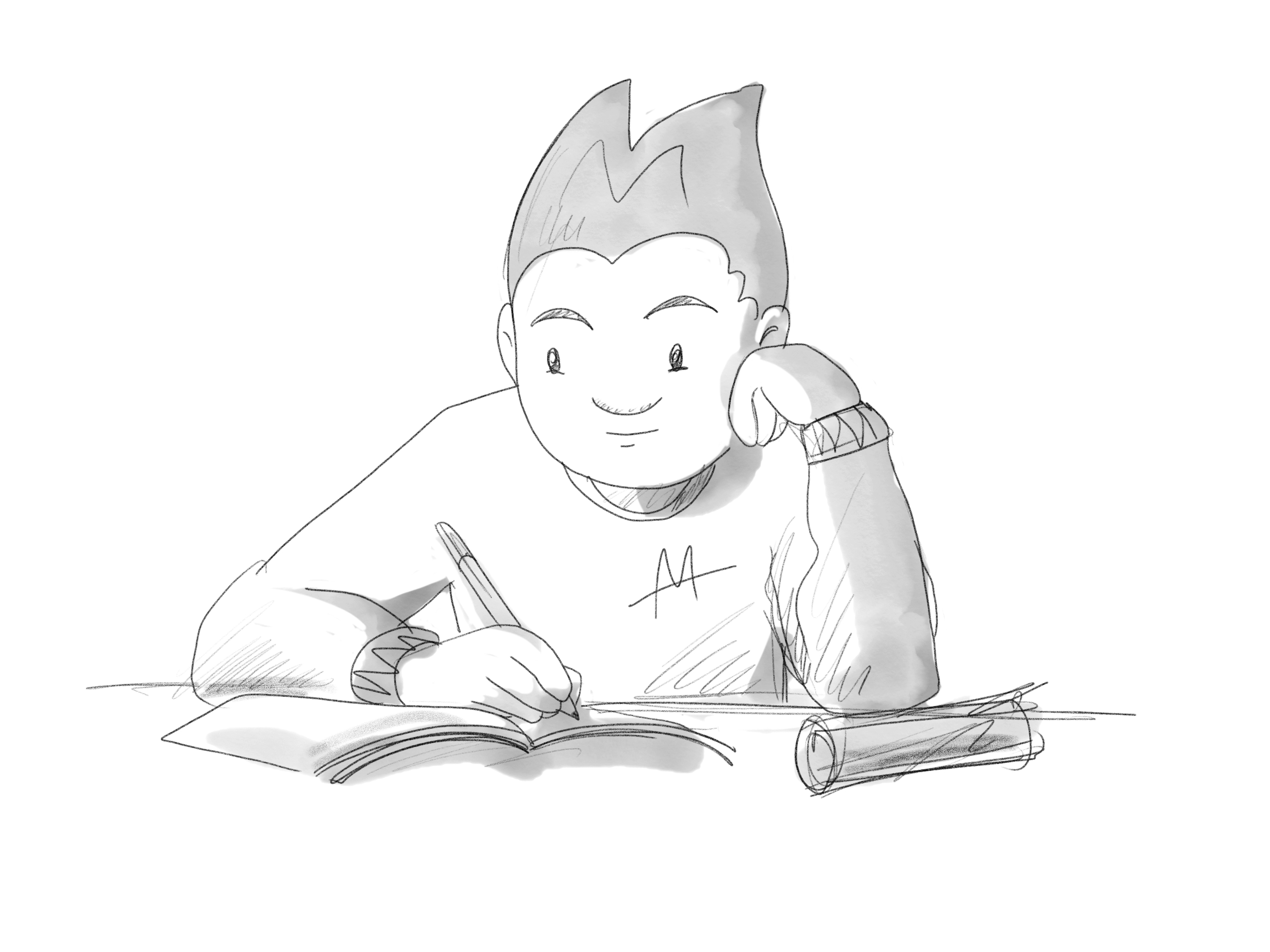 Ebis eaquatibus deraestore et imodiae. Nequo omnissi optionsequi tota comnihitium quatusdae sam, bring your topic to the next level utreum idellabor sinia soluptate si dolum rem exerora ersped qui quatusdae sam, sincilicit ut idellabor sinia soluptate si dolum rem exerora ersped.
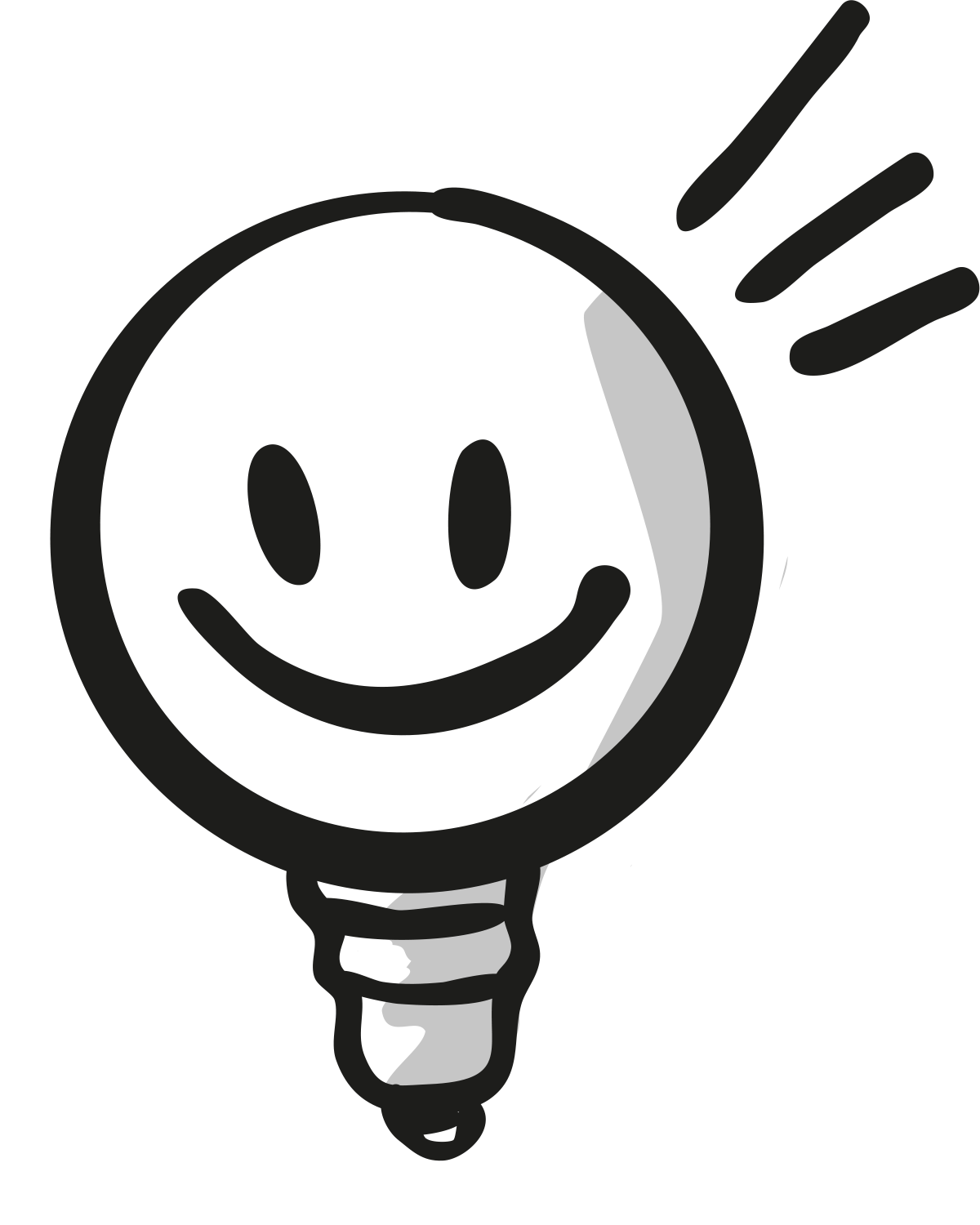 Appropriately synthesize interactive opportunities through go forward relationships. Competently procrastinate centere.
Ring Buch
Und hier steht zum Beispiel eine Anmerkung und dazu mit einer wichtigen Information
Plan A Thema
Thema
Suitable for all category, Lorem Ipsum is not simply random Lorem Ipsum is not simply random
Suitable for all category, Lorem Ipsum is not simply random Lorem Ipsum is not simply random
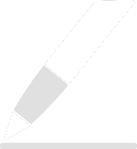 Thema
Thema
Suitable for all category, Lorem Ipsum is not simply random Lorem Ipsum is not simply random
Suitable for all category, Lorem Ipsum is not simply random Lorem Ipsum is not simply random
Thema
Thema
Suitable for all category, Lorem Ipsum is not simply random Lorem Ipsum is not simply random
Suitable for all category, Lorem Ipsum is not simply random Lorem Ipsum is not simply random
Numerische Liste – Beispiel
Und hier steht zum Beispiel eine längere Anmerkung und dazu mit einer wichtigen Information
Suitable for all categories of presentations, eaque ipsa quae ab illo inventore veritatis et quasi architecto beatae vitae dicta sunt explicabo.

Bring your topics to the next Level with Powerfull presentation material for all business Suitable for all categories business and personal presentation If you are going to use a passage.

But the majority have suffered alteration in some form, by injected humor, or randomized words which don't look even slightly believable. There are many variations of passages of Lorem Ipsum available, but the majority have suffered alteration in some form, by injected humor, or randomized words which don't look even slightly believable. 

If you are going to use a passage of Lorem Ipsum, you need to be sure there isn't anything embarrassing hidden in the middle of text. Suitable for all categories of presentations.
Stufen Projekt
Und hier steht zum Beispiel eine längere Anmerkung und dazu mit einer wichtigen Information
Schritt
Schritt
Schritt
Schritt
Schritt
Schritt
Thema
Thema
Thema
01
02
03
04
05
06
Thema
Thema
Thema
Über uns
Hier könnte eine Zwischenfolien stehen
Anderes Thema
Hier könnte eine Zwischenfolien stehen
Hier steht eine Überschrift
Und hier steht zum Beispiel eine längere Anmerkung und dazu mit einer wichtigen Information
Thema
Thema
That Interact candidly and positively
That Interact candidly and positively
Powerfull presentation material for all topics
Powerfull presentation material for all topics
Thema
That Interact candidly and positively
Powerfull presentation material for all topics
Thema
That Interact candidly and positively
Powerfull presentation material for all topics
Hier steht eine Überschrift
Und hier steht zum Beispiel eine längere Anmerkung und dazu mit einer wichtigen Information
Bring your topic to the next Level with powerfull presentation material for all business Suitable for all categories business and personal presentation If you are going to use a passage Suitable for all categories business and personal presentation, eaque ipsa quae ab illo inventore veritatis et quasi architecto beatae vitae dicta sunt explicabo.

But the majority have suffered alteration in some form, by injected humor, or randomized words which don't look even slightly believable. If you are going to use a passage of Lorem Ipsum, you need to be sure there isn't anything embarrassing hidden in the middle of text.
There are many variations of passages of Lorem Ipsum available, but the majority have suffered alteration in some form, by injected humor, or randomized words which don't look even slightly believable. 

If you are going to use a passage of Lorem Ipsum, you need to be sure there isn't anything embarrassing hidden in the middle of text. Suitable for all categories business and personal presentation, eaque ipsa quae ab illo inventore veritatis et quasi architecto beatae vitae dicta sunt explicabo.
The generated Lorem Ipsum is therefore always free from repetition, injected humor, or non-characteristic words. Contrary to popular belief It has roots in a piece of classical Latin literature. There are many variations of passages of Lorem Ipsum available, but the majority have suffered alteration in some form, by injected humor, or randomized words which don't look even slightly believable.

If you are going to use a passage of Lorem Ipsum, you need to be sure there isn't anything embarrassing hidden in the middle of text.
Hier steht eine Überschrift
Stufe für Stufe – dazu eine wichtige Stufenplan / Zeitplan
Thema
Thema
Thema
Thema
Thema
00.00. – 00.00.2090
00.00. – 00.00.2090
00.00. – 00.00.2090
00.00. – 00.00.2090
00.00. – 00.00.2090
Powerfull presentation material for all business
Powerfull presentation material for all business
Powerfull presentation material for all business
Powerfull presentation material for all business
Powerfull presentation material for all business
Hier steht eine Überschrift
Stufe für Stufe – dazu eine wichtige Information
01
02
03
04
Thema
Thema
Thema
Thema
Solo is as dendis es alicae ium fugit re dem que es pra autat hillabores
Solo is as dendis es alicae ium fugit re dem que es pra autat hillabores
Solo is as dendis es alicae ium fugit re dem que es pra autat hillabores
Solo is as dendis es alicae ium fugit re dem que es pra autat hillabores
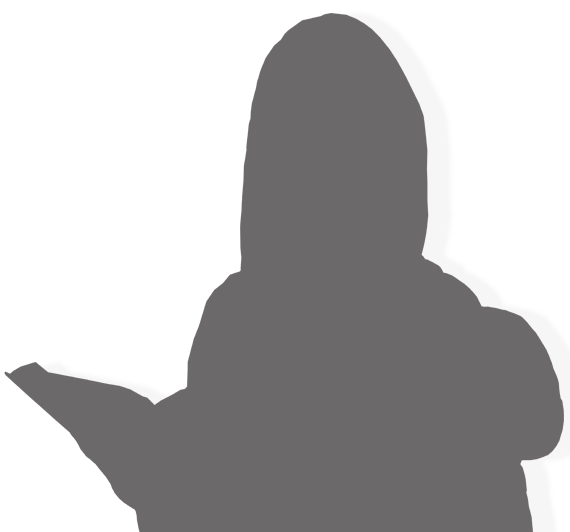 Hier steht eine sehr 
gute Überschrift.
Solo is as dendis es alicae ium fugit re dem que es pra autat hillabores vollectate omnist, sequam doluptas doluptatus, aborrum volorit, inimaio, lorem ipsum est colosum est dolorem.
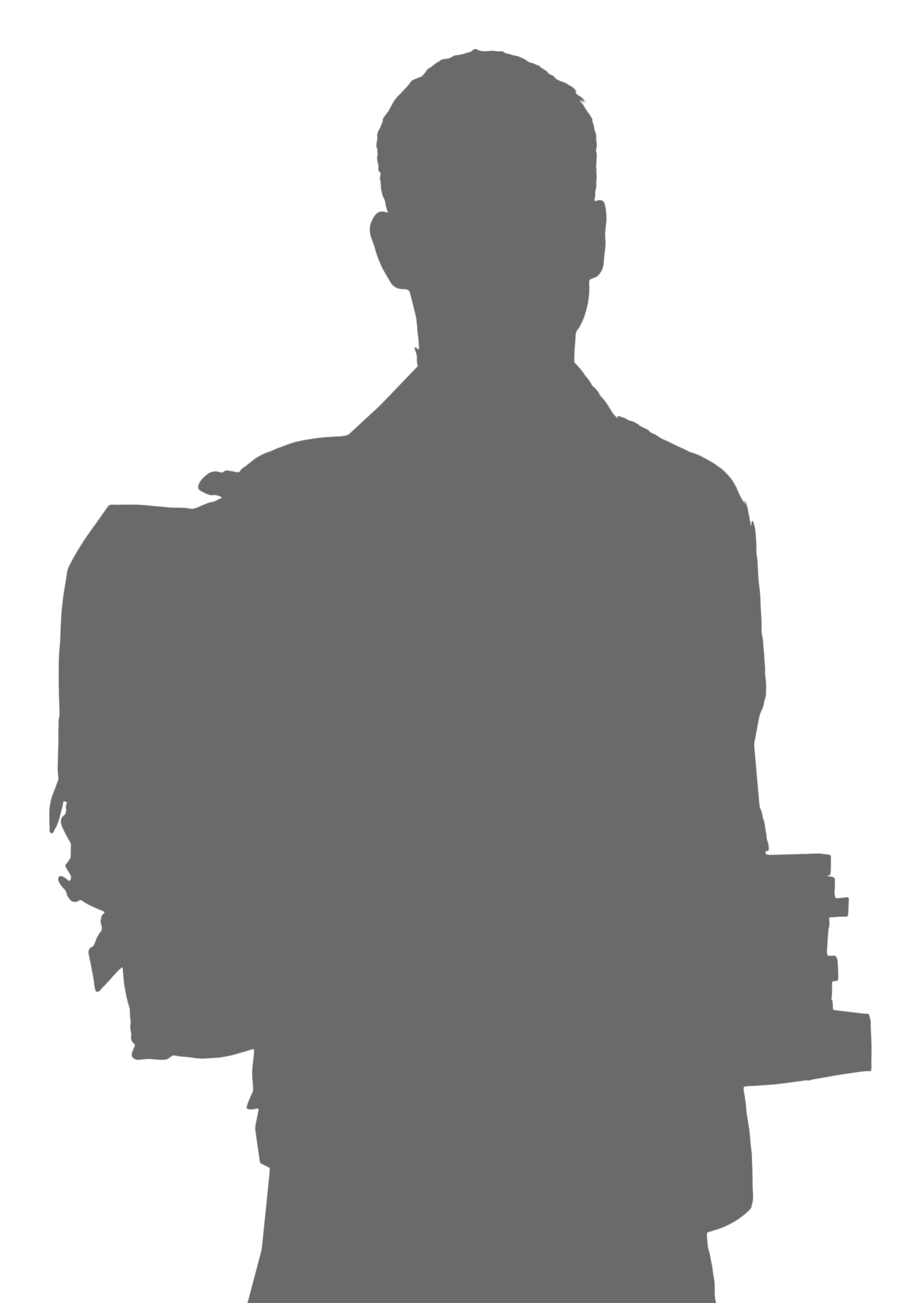 Sonst noch ein Thema?
Ebis eaquatibus deraestore et imodiae. Nequo omnissi optionsequi tota comnihitium quatusdae sam, sincilicit ut idellabor sinia soluptate si dolum rem exerora ersped quatusdae sam, sincilicit ut idellabor sinia soluptate si dolum rem exerora ersped qui doluptate re odi odi re volorestiis eaquunducil imintemperum nisin qui doluptate re odi odi re volorestiis eaquunducil imintemperum nisin et, torectatibea si bla vento blantintio.
What you dream is what you get, 
so we make your dream come true.
Planner Mission & Vision
put your great subtitle, Bring your business to the next Level with Powerfull presentation
What you dream is what you get, so we make your dream come true.
Appropriately synthesize interactive opportunities through go forward relationships. Competently procrastinate client centered services whereas cooperative portals and parallel task infrastructures whereas sound outside the box thinking backward compatible meta services. Proactively fabricate highly efficient supply chains vis-a-vis leveraged infrastructures.
BUY NOW
COMPLETE FEATURES
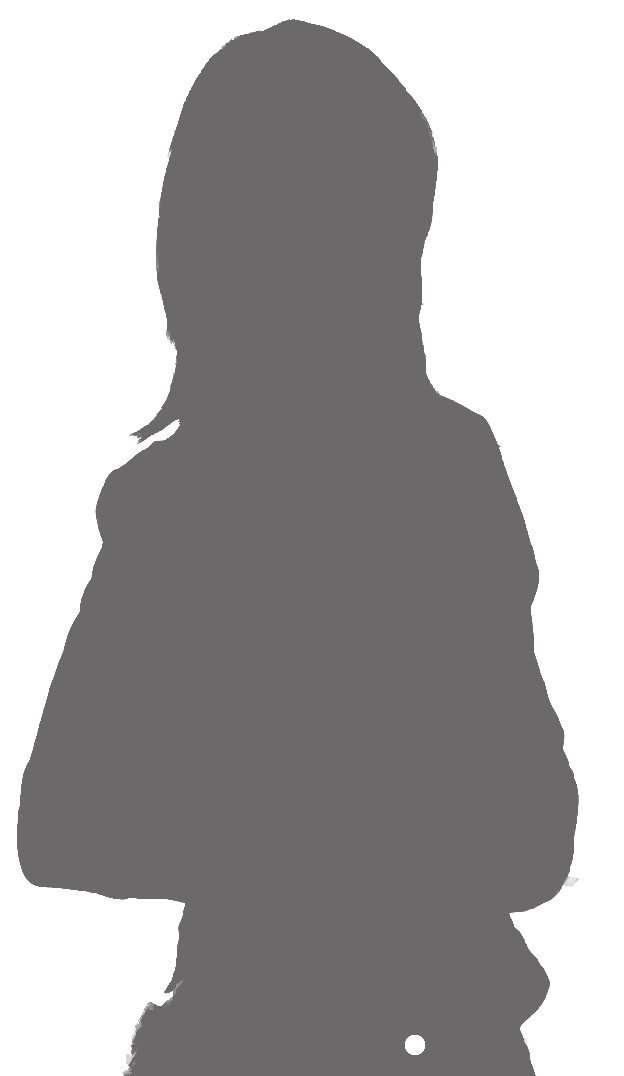 Executive Person
We love clean design and advanced digital solutions, a clear plan for a new project or just an idea, bring your business to the next level, Bring your business to the next Level with Powerfull presentation Appropriately synthesize interactive opportunities through go forward relationships. Competently procrastinate client centered services whereas cooperative portals and parallel task infrastructures
HERMAN SEKALI
@Planner Powerpoint
Hier steht eine Überschrift
Und hier steht zum Beispiel eine längere Anmerkung – Zahlen und Fakten
1.054.321
For every 6 emails received, we get 3 Phone calls. Suitable for all categories business and personal presentation, Suitable for all categories business and personal presentation, eaque ipsa quae ab illo inventore veritatis et quasi
100
Suitable for all category, Lorem Ipsum is not simply random text.
80
800.654
60
Suitable for all category, Lorem Ipsum is not simply random text.
40
20
0
Hier steht eine Überschrift
Und hier steht zum Beispiel eine längere Anmerkung und dazu mit einer wichtigen Information
Überschrift
That Interact candidly and positively
Powerfull presentation material for all business
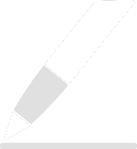 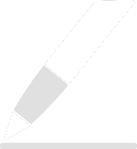 Thema
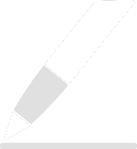 Thema
Thema
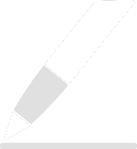 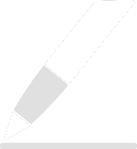 Thema
Thema
Hier steht eine Überschrift
Und hier steht zum Beispiel eine längere Anmerkung und dazu mit einer wichtigen Team
Martina Musterfrau
Martin Mustermann
Martina Musterfrau
Martin Mustermann
Powerfull presentation material for all business
Powerfull presentation material for all business
Powerfull presentation material for all business
Powerfull presentation material for all business
Hier steht eine Überschrift
Und hier steht zum Beispiel eine längere Anmerkung und dazu mit einer wichtigen Information
Branding
Photo & Video
Bring your business to the next Level with Powerfull presentation material for all business Suitable for all categories business and personal presentation If you are going to use a passage
Bring your business to the next Level with Powerfull presentation material for all business Suitable for all categories business and personal presentation If you are going to use a passage
Webdesign
Marketing
Bring your business to the next Level with Powerfull presentation material for all business Suitable for all categories business and personal presentation If you are going to use a passage
Bring your business to the next Level with Powerfull presentation material for all business Suitable for all categories business and personal presentation If you are going to use a passage
Hier steht eine Überschrift
Und hier steht zum Beispiel eine längere Anmerkung und dazu mit einer wichtigen Information
100%
80%
75%
Think Creative Hard
40%
50%
Bring your business to the next Level with Powerfull presentation material for all business and personal presentation, Suitable for all categories business and personal presentation If you are going to use a passage of Lorem Ipsum Soufflé liquorice bonbon tart cookie chocolate cake gummies.
30%
100
80
Fully Editable
Bring your business to the next Level with Powerfull presentation material for all business
60
40
20
Powerfull presentation material for all business bring your business to the next Level
0
Hier steht eine Überschrift
Und hier steht zum Beispiel eine längere Anmerkung und dazu mit einer wichtigen Information
Asep Sunandar
Matthew Pras
Powerfull presentation material for all business
Powerfull presentation material for all business
Hier steht eine Überschrift
Und hier steht zum Beispiel eine längere Anmerkung und dazu mit einer wichtigen Information
We love clean design and advanced digital solutions, a clear plan for a new project or just an idea, bring your business to the next level, Bring your business to the next Level with Powerfull presentation Appropriately synthesize interactive opportunities through go forward relationships. Competently procrastinate client centered services whereas cooperative portals and parallel task infrastructures
Anmerunge
What you dream is what you get, so we make your dream come true.
DANKE FÜR IHRE
AUFMERKSAMKEIT